Top  pair production at ILC in 
the minimal gauge extension 
of the SM
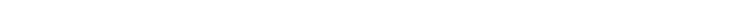 D.E. Vlasenko, V.I. Kuksa
Institute of Physics, Southern Federal University, Rostov-on-Don, Russia


QFTHEP 2011
Problems of the SM
1) 3 generations
    2) special status of neutrino
	Super Kamiokande Observatory, T2K Experiment
    3) problem of Higgs boson
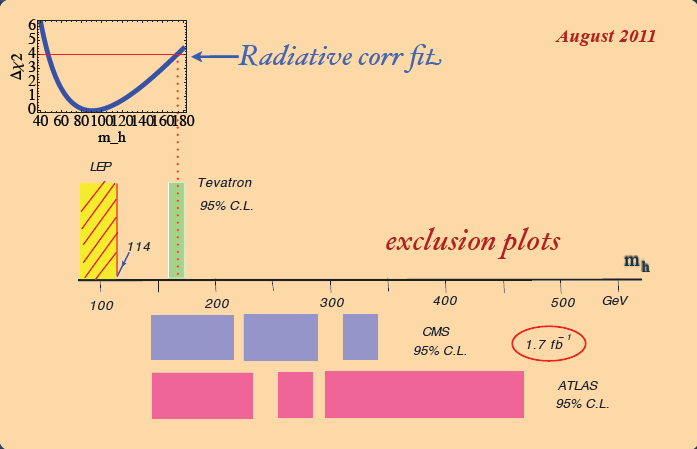 re
Ref. Shaaban Khalil, Center for theoretical Physics British University in Egypt, 
“TeV Scale B-L extension of the SM”
Restriction on new parameters
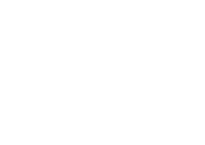 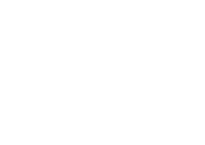 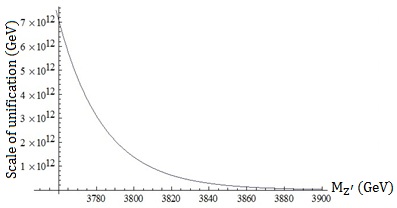 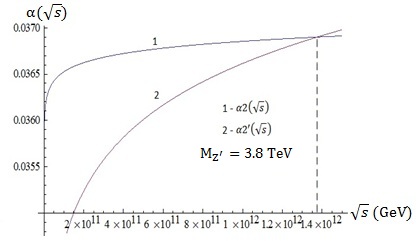 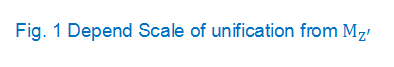 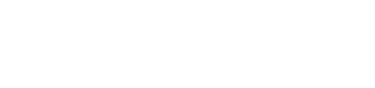 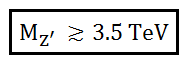 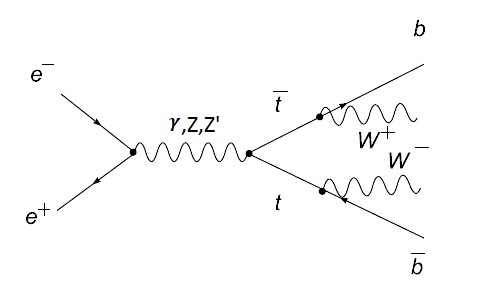 Ref. V.I. Kuksa and R.S. Pasechnik, Int. J. Mod. Phys. A, 24 (2009) 5765; 
         LEP 2  W–production.
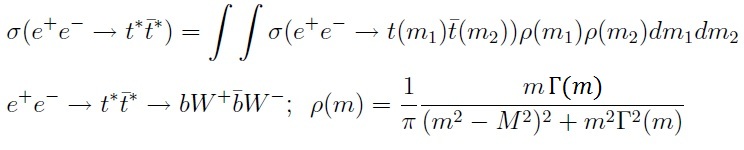 Corrections
1) ISR (J.Fleischer et al., Phys.Rev.D47(1993)830)
    2) Running couplings (in one – loop approximation)
    3) QCD as a vertex factor (Guo Lei et al., Phys Lett.B662(2008)150; 
         hep-ph/0802.4124)
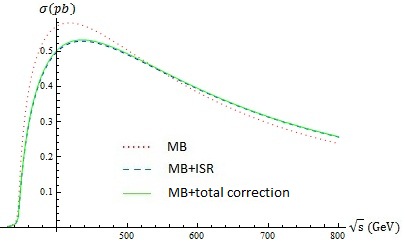 Deviation from the SM prediction
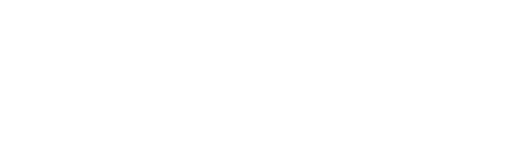 Conclusion
Thank you 
for your attention!